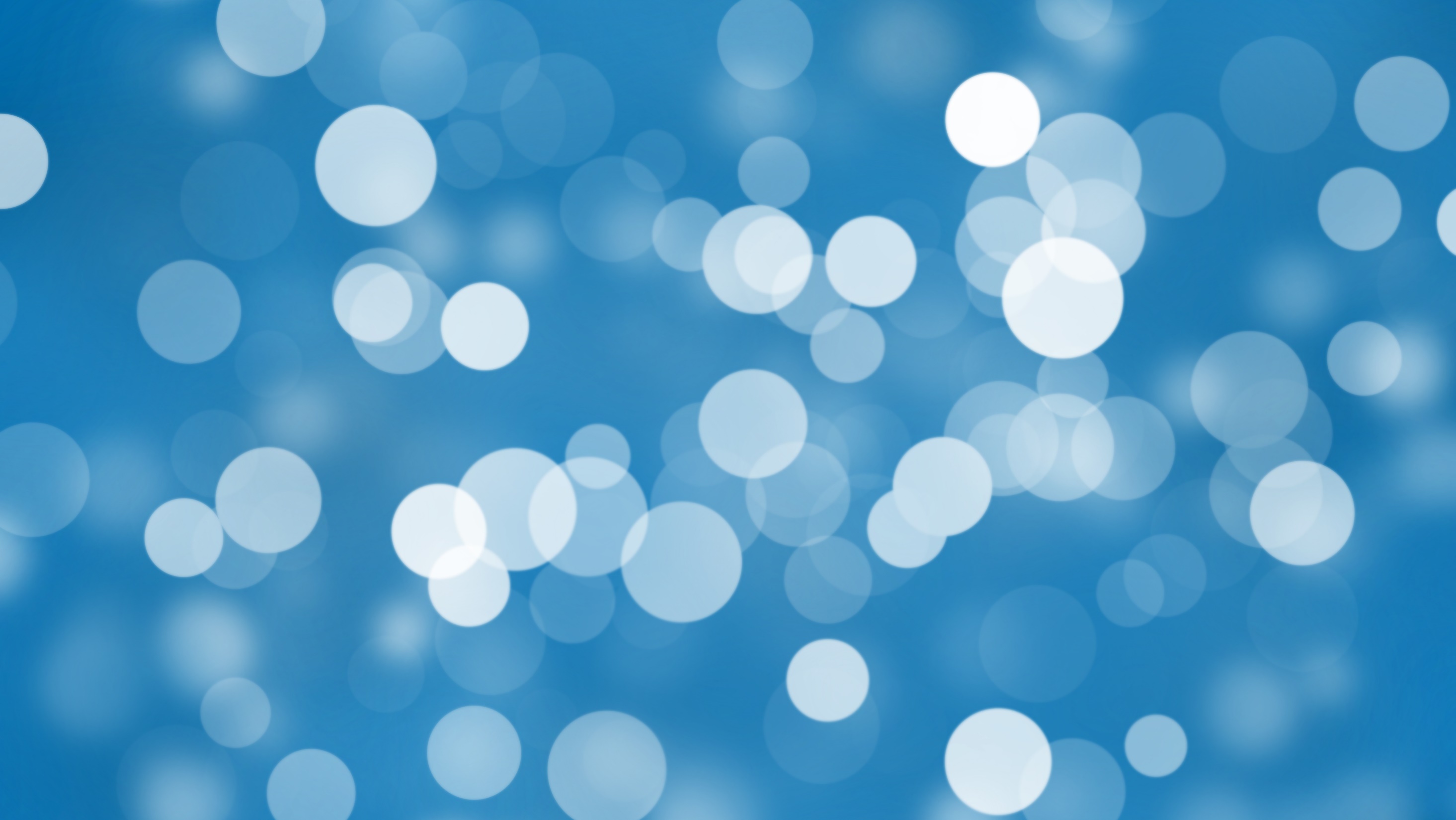 Symptom control in palliative care
Lead clinical nurse specialist in supportive care
Hospital Palliative Care team
The Supportive Care Team operates weekdays 08:00-16:00
End of Life Senior Matron 
Beth Clarke

Clinical Nurse Specialist
Chelsie Smith
Consultants 
Dr Caroline Facey

SpR 
Dr Stanley Cousins

Lead Clinical Nurse Specialists 
Sharon Thorpe-Roberts 
Sharon Hill
Nancy Poulton
Charli Liszka
In-patients - Palliative
When to Refer
Patients with a palliative diagnosis that have Complex physical, psychological, social, financial and spiritual distress that cannot be managed by the ward. 
Emotional support for patients/carers and family.
Support surrounding advanced care planning.
How to refer
Refer via careflow, these referrals will be triaged. Urgent referrals are seen within 1 working day, non-urgent referrals are seen with 1-2 working days.
For urgent referrals bleep 099 and a member of the team will be in contact to discuss the referral ASAP.
If specialist advice needed OOH’s contact Palliative SPR via Switchboard.
Cancer of Unknown Primary (CUP) 

When to Refer
Patients who have an unexpected finding of metastatic disease with no identified primary.

CUP MDT is held on a Monday at 14.00 (not on bank holidays)
CUP clinic Tuesday AM

How to refer
Via the intranet; cancer services – electronic MDT referral 
If requires urgent symptom management support, please bleep 099
Supportive Care Clinic
Principles of palliative care
JIC medications
Morphine Sulphate
Oxycodone
Alfentanil
Haloperidol
Midazolam
Hyoscine Butylbromide
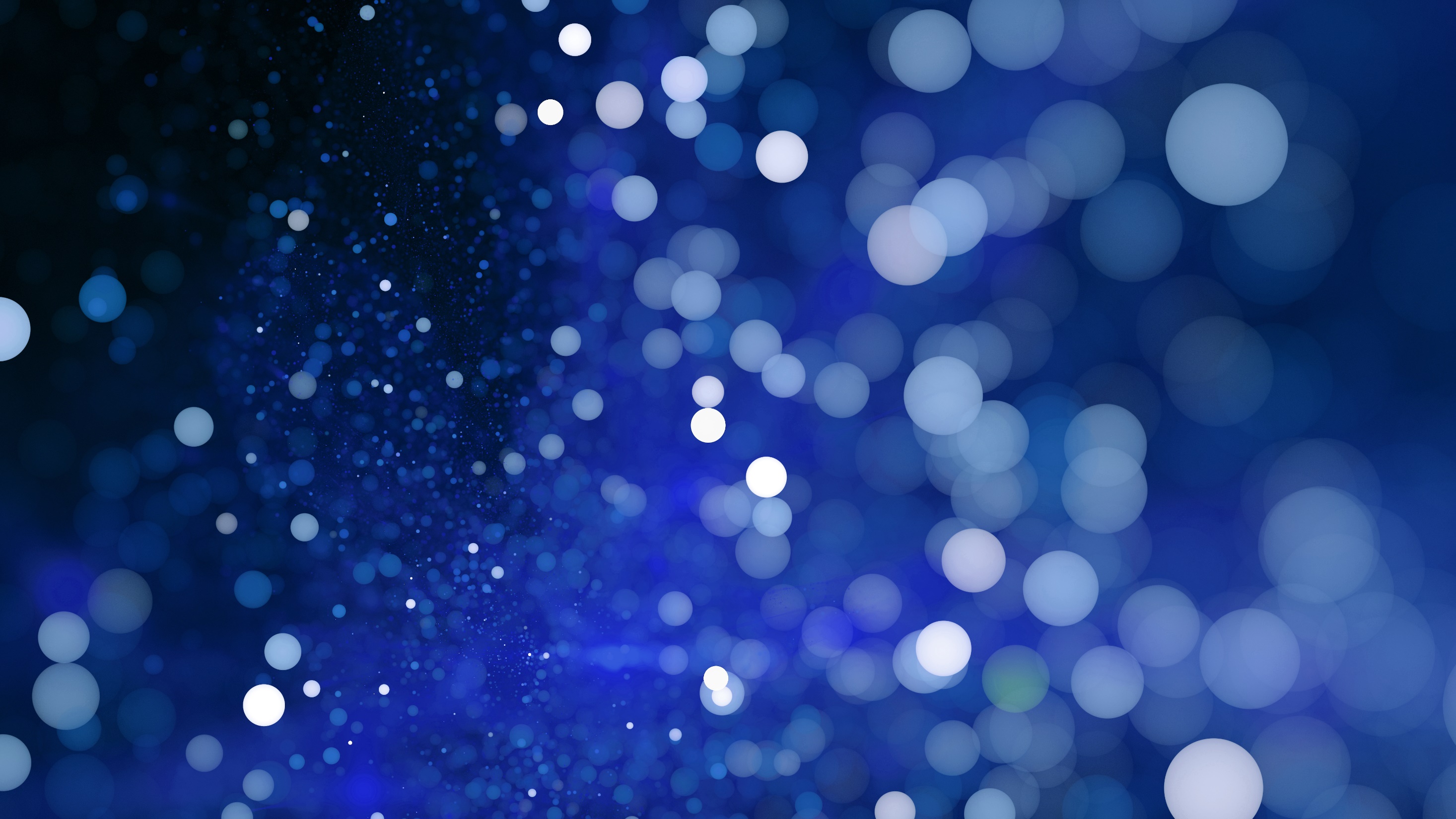 Common symptoms
Weakness and lethargy                       95%
Pain                                                        80%
Loss of appetite/anorexia                   80% 
Constipation                                         65%
Breathlessness                                       60%
Insomnia                                                60%
Dry mouth                                             50%
Nausea and vomiting                          50%
Anxiety                                                   40%
Cough                                                    30%
Confusion                                               30%
Breathlessness
Panic in breathlessness
Impact of breathlessness
Breathlessness management

Non-pharmacological management
   - Position, environment, companionship/ care support
    -  Fan therapy – central facing, try before oxygen therapy
    -  Oxygen therapy – nasal cannuli (? Oxygen condenser)
Pharmacological management
   - low dose morphine (2.5mg oramorph liquid 4 hrly)
    -  Benzodiazepines (regular Diazepam/PRN 
         Lorazepam 0.5 -1mg)
    -  Bronchodilators – nebulizer/volumatic
     - Steroid therapy (Dexamethasone – useful in lung metastases, bronchospasm & tumour mass
Coping strategies
      - Goal setting/adaptation  -  maximise quality of life 
      - Breathing retraining/control techniques – taking control

Cognitive strategies
      - Explore understanding – practical advice and support &  information giving  
      - Anxiety management – relaxation/distraction techniques
Mouth care

For a dry mouth:
Keep lips moist,
Regular fluids,
Mouth washes,
Suck ice,
De-mister,
Pineapple,
Citrus/gum
Ulcers
Can be due to poor oral care, infection, debility
Good mouth care, moisture,
Nystatin
Bonjela/Orabase
Oral thrush “Candida”
White plaques on tongue cheeks soft palate
Mouth sore
Treatment: Nystatin drops/lozenges on CLEAN MOUTH
Daktarin/Ketoconazole
Mouthcare in final days of life
Nausea and vomiting

Size of the problem…
Prevalence of nausea in all pts with advanced cancer is 20-30%
This rises to 70% in last week of life
20% of patients with advanced cancer develop vomiting
N & V is highest in gynaecology pts (42%)
Advanced stomach cancer 36%
30% taking morphine have nausea in the 1st week of taking
NAUSEA
Unpleasant sensation in upper G.I.T. accompanied by the urge to vomit.
RETCHING
Rhythmic, laboured, spasmodic movements of the diaphragm & abdominal muscles. Usually accompanied by nausea & may precede or alternate with vomiting.
VOMITING
Forceful expulsion of the contents of the G.I.T. through the mouth.
Causes

Gastro-intestinal:
Pharyngeal irritation, gastric stasis, constipation, bowel obstruction, irritation of GI tract
Metabolic:
Hypercalcaemia, infection, liver failure, renal failure
Drugs:
opioids, antibiotics, anticonvulsants, digoxin, chemotherapy
Central Nervous System:
motion sickness, unpleasant odours, taste changes, raised intracranial pressure, cerebral radiotherapy
Psychological:
Pain, fear and anxiety, anticipating sickness
Assessment

Onset
Exclude expectoration or reguritation
Pattern - volume, colour, smell, blood
Precipitating factors - smells e.g. fungating wounds, food, tobacco, perfume
Disease status - ?spread e.g. brain, liver
Raised Corrected Calcium
Constipation
Recent treatment - chemotherapy, radiotherapy, medications
Correct the correctable 

Drugs				          review medication
Anxiety				   anxiolytics, reassurance
Brain metastases		   steroids
Gastritis				   ranitidine, PPI
Cough				   antitussives/opioids
Constipation			   laxatives
UTI 			                 antibiotics
Hypercalcaemia	          bisphosphonates
Anti-emetics

Chosen according to suspected cause of vomiting
Combinations should have different, but not opposing mechanisms of action
Metoclopromide, cyclizine, levomepromazine most commonly used
If lose oral route or vomiting severe would need to consider alternative route of administration
e.g. via syringe driver/PRN anti-emetics sub-cutaneous
Metoclopramide
Most commonly used anti-emetic
Useful for gastric stasis and squashed stomach syndrome
Usually 10mg po qds but can be used in higher doses
Cyclizine
Central and antimuscarinic effect
Useful for raised intracranial pressure, constipation & intestinal obstruction and in combination with haloperidol if cause unknown
Usual dose 50mg tds or prn
Levomepromazine
Broad spectrum anti-emetic acts at several sites
Useful where other anti-emetics fail
Side effect of sedation can occur
Usual dose 6.25mg – 12.5mg
Haloperidol
Acts on dopamine receptors in chemoreceptor trigger zone
Anti-emetic of choice in opioid induced vomiting
Usual dose 1.5mg stat & OD/BD
Non-drug treatment

A calm environment, away from sight and smell of food
Avoid preparing food - ? Role change
Small amounts of diet (snacks) but often, rather than large meals
Ensure good mouth care
Ensure easy access to vomit bowls and tissues
Maintain privacy and dignity, often vomiting can isolate the patient from others.
Confusion

Biochemical
Liver/renal failure, hypercalcaemia, hypoxia, hyper/hypoglycaemia, drug side effects, alcohol withdrawal
Physical
Pain, urinary retention, constipation, brain secondaries, infection, anaemia
Mental anguish
fear, spiritual distress, depression, unfinished business
Assessment

History:
speed of onset, hours/days/weeks/months?
Disorientation to time/place
Poor short term memory
Misperceptions/hallucinations
Paranoia
Altered behaviour - wandering, agitated
Impaired concentration
Recurs/worsens at night
Action
Drug management – a last resort
Anxiolytics
Benzodiazepines e.g. Lorazepam or Diazepam
Midazolam SC
Antipsychotics (in palliative care)
Haloperidol, from 1.5mgs (little evidence as to optimum dose)
newer drugs- olanzepine, risperidone (fewer movement disorders)
If sedation required (patient agitated and delirious)
Levomepromazine first line sedation
Midazolam
Difficult cases may need combination Midazolam/Levomepromazine
Treat reversible causes
Orientate to time, place and person
Calm, well-lit environment
Explanation of procedures and situation
Explore fears if possible
Presence of family or close friend may be helpful
Identify psychiatric illness and refer as appropriate
Pain
¾ of cancer patients have pain

“A word used to cover a wide range of experience: a sensation, an emotion, a physical state or a mental state”

“Pain is what the patient says it is”
Mild
Severe
Excruciating
Nagging
Steady
Aching
Transient
Brief
Intermittent
Periodic
Rhythmic
Constant
Penetrating
Intense
Unbearable
Wretched
Sharp
Cutting
Stabbing
Gnawing
Cramping
Crushing
Tender
Numb
Radiating
Pressing
Pulling
Squeezing
Itchy
Torturing
Frightful
Throbbing
Pounding
Hot
Burning
Searing
Shooting
Tingling
Smarting
Stinging
Dull
Piercing
Suffocating
Miserable
Exhausting
Tiring
Sickening
Terrifying
Beating
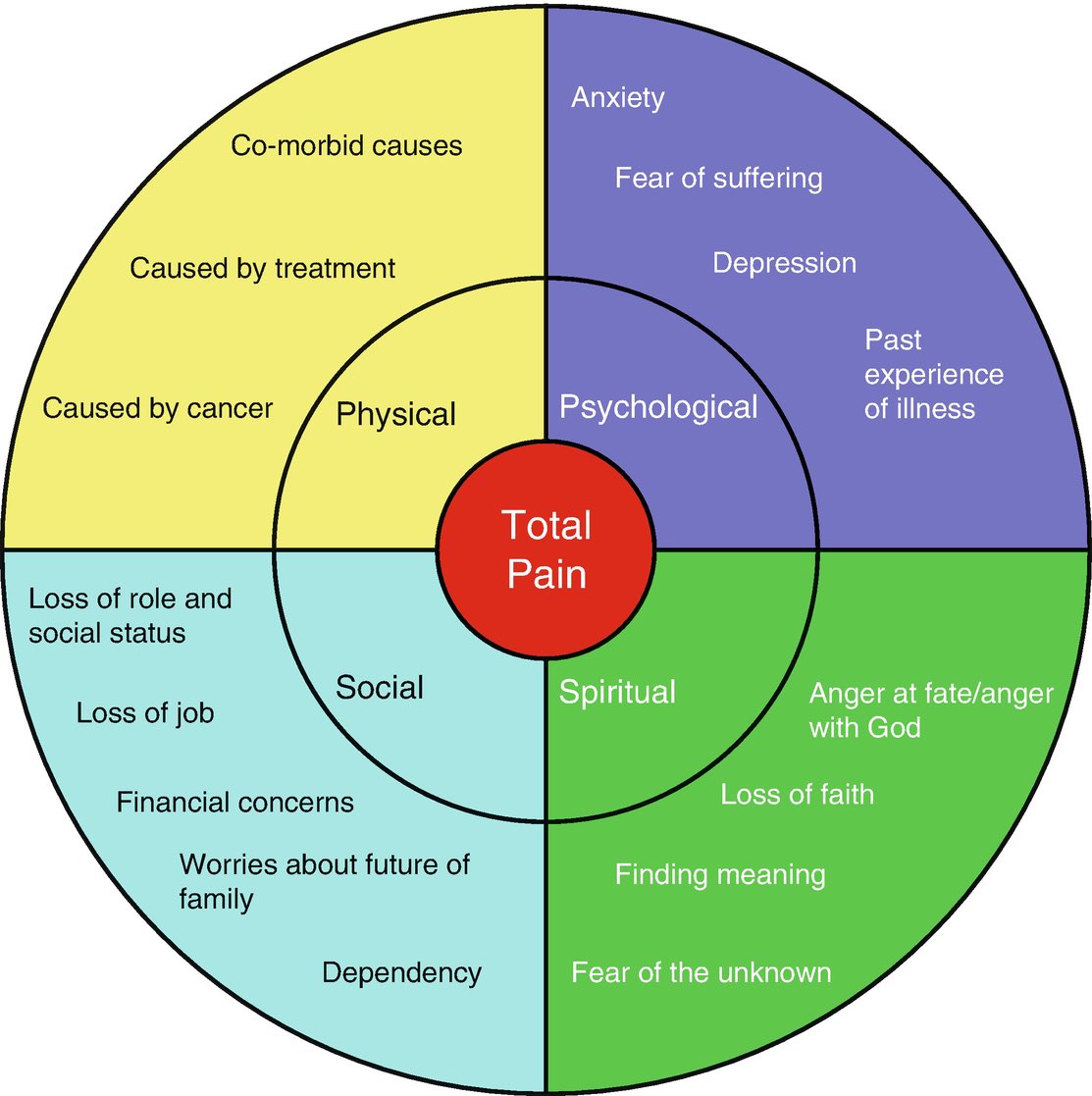 Identifying the person in pain
What can you do?
Reasons for unrelieved pain
Assessment

The key to effective pain management.
Verbal		V.A.S
				Patient Pain Diary
				Pain Scale 0-10
				Mild, moderate, severe
				P.Q.R.S.T.U.V. (Twycross)
All of these involve spending time with the patient & asking them.
P	- palliation or provocation i.e. what makes it better/worse?
Q	- quality. Is it sharp, stabbing, hot etc
R	- radiation. Where does it spread?
S	- severity (mild, moderate, severe)
		  Has it been this bad/like this before?
T	- time/temporal (when did it start?Constant/variable)
U	- unique to the individual (not specific to diagnosis or disease
V	- variable, depending on many factors e.g. mood, fatigue, morale
Step two
Given when non-opioids are no longer effective
Should be added to non-opioid NOT substituted for one
Laxatives will be needed
There is no value in using an alternative weak opioid for continuing pain (except from specific drug intolerance)
Step 1
- paracetamol
- NSAIDs e.g. diclofenac, ibuprofen
Step three
Should not be feared
Respiratory depression & addiction are NOT a problem
Used when weak opioids are no longer effective
Oral morphine is the global strong opioid 
Oxycodone, Alfentanil
Other treatments
Surgery
Radiotherapy
Bisphosphonates
Epidural/Intrathecal
TENS
Complimentary therapies
Counselling/Psychotherapy
Distraction
Modification of lifestyle & environment
Corticosteroids e.g. dexamethasone
Anti-depressants
Antispasmodics
Muscle relaxants
Antimuscarinics
Anaesthetic agents
How would you manage Edna's symptoms?